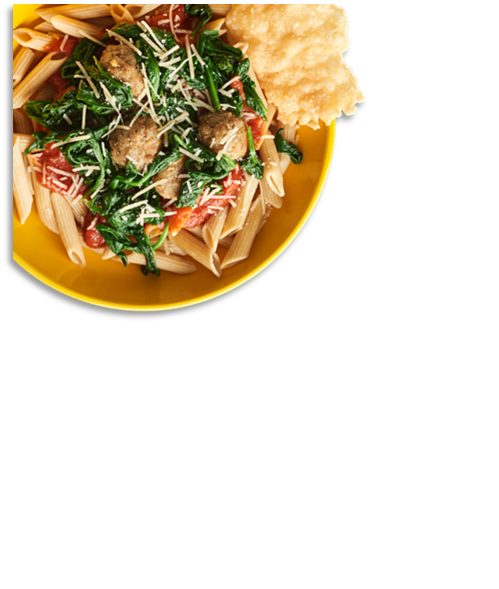 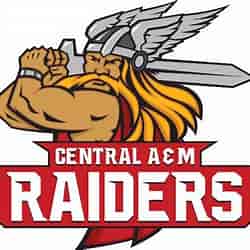 District Logo
April 2025
CAM HIGH SCHOOL 
MENU
Limited Time Offer:
Turkey & Apple Melt
8-10 April
Egg & Cheese Bagel Melt
A. Pancakes w/ Cheese Omelet
B. Chicken Tenders
C. BBQ Chicken Pizza
Lumberjack

A. Cheesy Baked Penne Pasta
B. Corn Dog
C. Variety Pizza
Homemade Breakfast Pizza
A. Country Popcorn Chicken Potato Bowl
B. McRibb
C. Sausage Pizza
French Toast
A. Beef Nachos
B. Chicken Nuggets
C. Cheese or Pepperoni Pizza
Country Sausage Gravy w/ Biscuit
A. Twin Soft Beef Tacos
B. Chili
C. Cheese or Pepperoni Pizza
LTO:Samples
Sausage & Cheese Bagel Melt
A.  Donut w/ Egg Patty
B. Pulled Pork SDW
C. Meat Lovers Pizza
LTO:Turkey & Apple Melt
Homemade Breakfast Pizza
A. BBQ Rib
B. Chicken Tenders
C. Sausage Pizza LTO:Turkey & Apple Melt
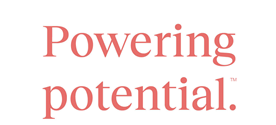 Ham, Egg & Cheese Muffin
A. Mac & Cheese
B. Sloppy Joe
C. Variety Pizza
Egg & Cheese English Muffin Melt
A. Bosco Sticks
B. Popcorn Chicken
C. Cheese or Pepperoni Pizza
Offered Daily @ Breakfast
Fresh Fruit
1% White Milk
Chocolate Milk
100% Fruit Juice
Assorted Cereals w/ Graham Crackers
Homemade Breakfast Pizza
A. Spaghetti w/ Beef Sauce
B. Chicken Nuggets
C. Sausage Pizza
Chicken & Cheese English Muffin Melt
 A. Salisbury Steak
B. Corn Dog
C. Cheese or Pepperoni Pizza
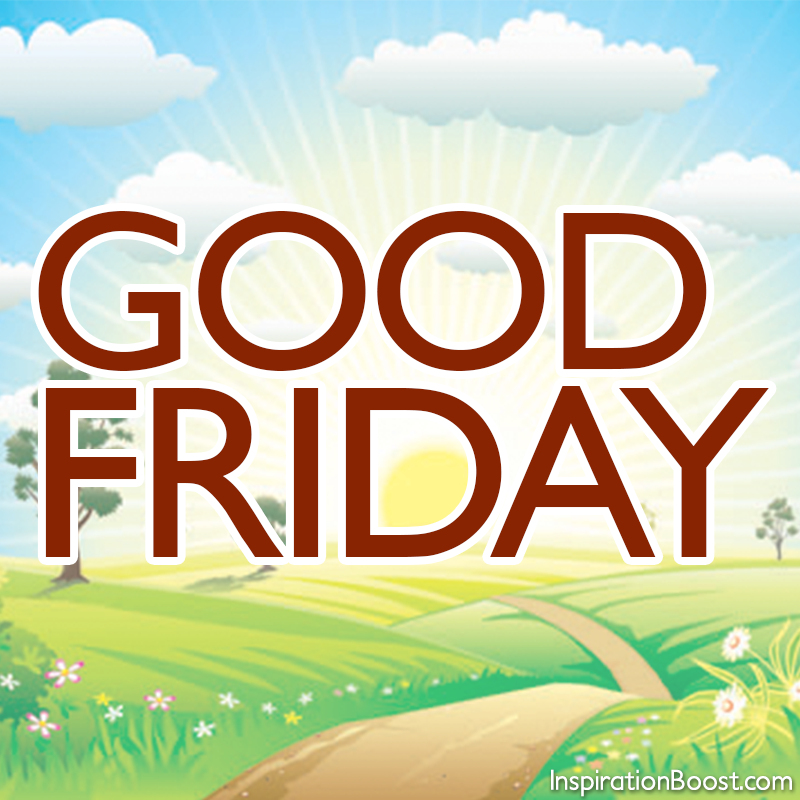 Chicken & Maple Syrup Waffle SDW
A. Bosco Sticks
B.Cheese Dog
C. Cheese or Pepperoni Pizza
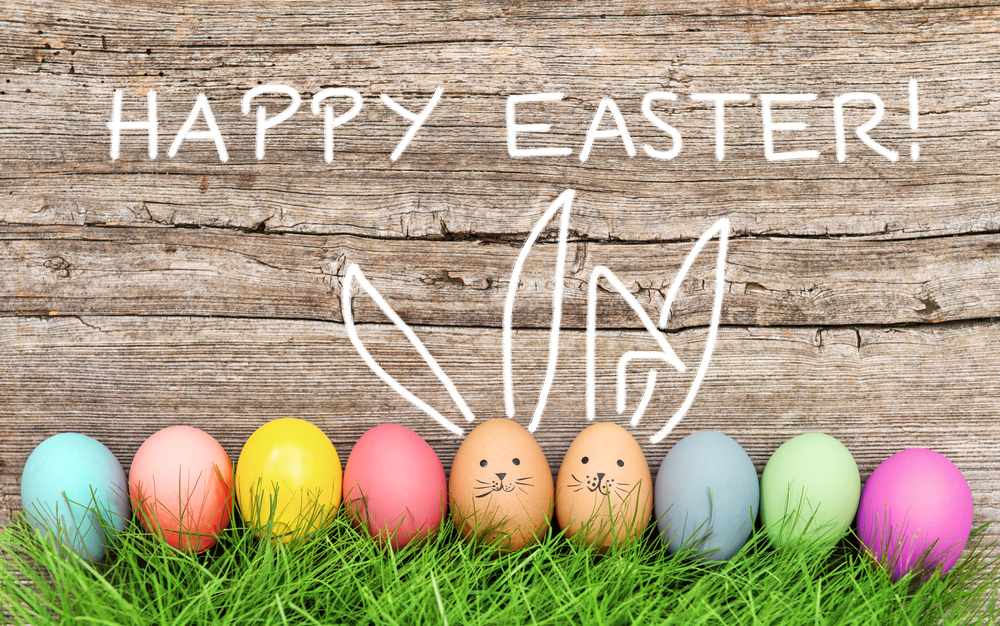 Offered Daily @ Lunch
1% White Milk
Chocolate Milk
Cheese & Pepperoni Pizza
Cheeseburger
Chicken Sandwich
Spicy Chicken Sandwich
Sun Butter & Jelly Sandwich
Salad and Deli Sandwich options
Tots or Fries
Country Ham, Egg & Cheese Flatbread
A. Buffalo Ranch Chicken Basket
B. Corn Dog
C. Variety Pizza
Egg & Cheese English Muffin Melt
A. Beef Nachos 
B. Pulled Pork SDW
C. Cheese or Pepperoni Pizza
Sausage & Cheese English Muffin Melt
A. Lumberjack
B. Chicken Tenders
C. Meat Lovers Pizza
Homemade Breakfast Pizza
A. Horseshoe
B. Popcorn Chicken
C. Sausage Pizza
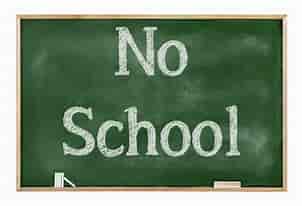 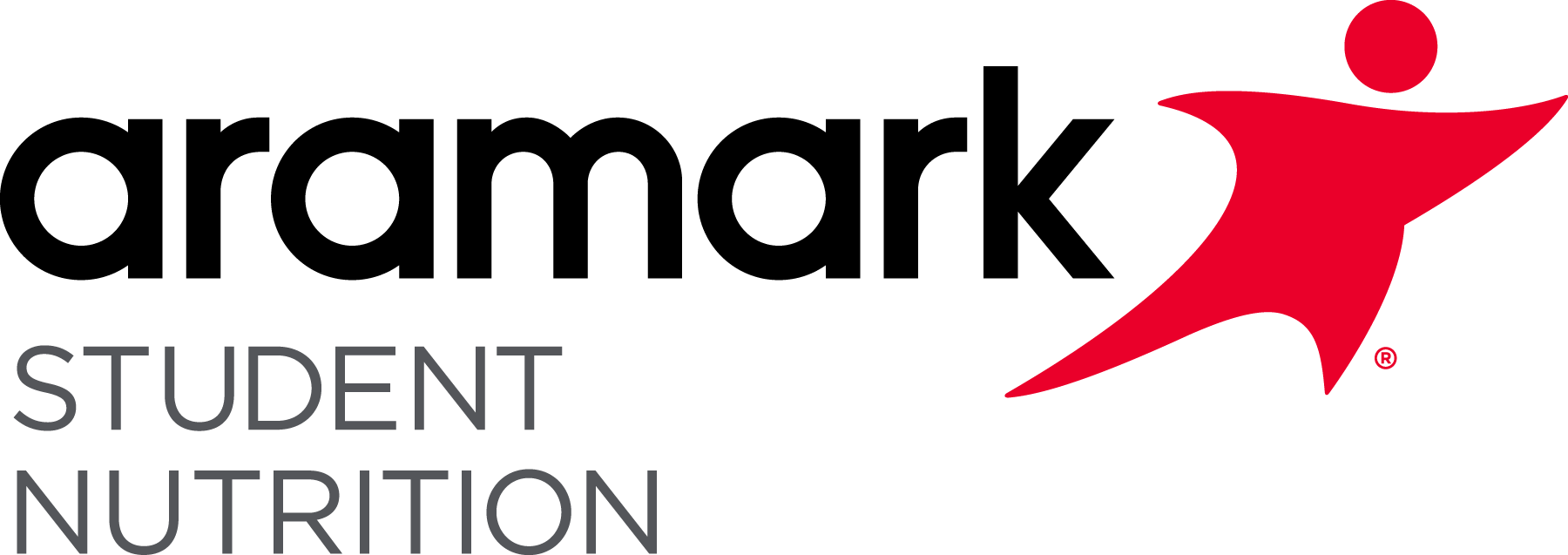 Egg & Cheese Muffin Melt

A. Bosco Sticks
B. BBQ Chicken Flatbread
C. Cheese or Pepperoni Pizza
Homemade Breakfast Pizza
A. Chicken & Noodles
B. Corn Dog
C. Sausage Pizza
Cheesy Sausage & Egg Burrito
A. Twin Soft Tacos
B. Chicken Tenders
C. Cheese or Pepperoni Pizza
This institution is an equal opportunity provider.
* Bread is offered with Salads
Menus are subject to change.
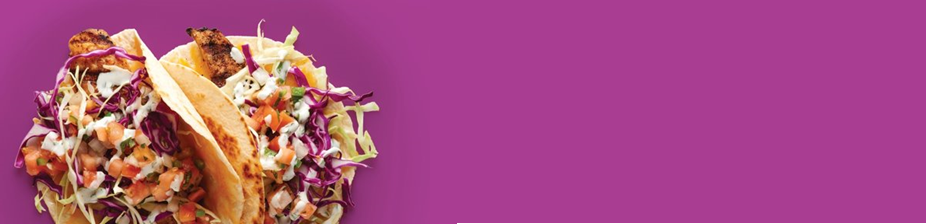 All Lunches Must Include Choice of:
Fruits and/or
Vegetable
 And May Include: 
1% Low-Fat White or Chocolate Milk